Обозначение темы урока:
обобщите ваши действия при выполнении контрольной работы
Зацепина Е.М.                                                                                  МОУ СОШ №18 
    учитель информатики                                                                     имени Э.Д.Потапова
ОСНОВЫ ЛОГИКИ
Алгебра логики, 
основные понятия
10 класс
Мичуринск-наукоград РФ
08.05.2012
Цель урока:
познакомиться с основными понятиями логики
История развития логики
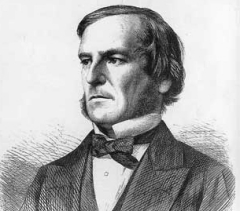 Логика – это наука 
о формах и способах мышления
Джордж Буль (1815-1864)
Основные формы мышления
Умозаключение
Понятие
Высказывание (суждение)
Понятие
форма мышления, фиксирующая основные,  существенные признаки объекта (компьютер, принтер, монитор, озеро, стул)
Две стороны понятия:
Содержание
Объем
Содержание понятия составляет совокупность существенных признаков объекта
Содержание понятия персональный компьютер: 
универсальное электронное устройство для автоматической 
обработки информации, предназначенное для одного пользователя.
Прямоугольник- геометрическая фигура, у которой все углы прямые
 и противоположные стороны равны
Автомобиль……………………………………
Объем понятия определяется совокупностью предметов, на которую оно распространяется
Объем понятия персональный компьютер: 
совокупность существующих в мире ПК 
Времена года - зима, весна, лето, осень
Геометрические фигуры-……………….
Высказывание (суждение) – это форма мышления, выраженная с помощью понятий, в которой что-либо утверждается или отрицается о предметах, их свойствах и отношениях между ними (повествовательные предложения, которые могут быть утвердительными или отрицательными)
2>9               Река Кубань впадает в Азовское море
          3x5=10              Париж-столица Франции
ложное/истинное
простое/составное
Буква А - гласная
Высказывания могут выражаться с помощью математических, физических, химических и прочих знаков. Например: 1<10, H2O+SO2=H2SO4
Истинно суждение, в котором связь понятий правильно отражает свойства и отношения реальных вещей
Пример: Сейчас идёт урок информатики                            

Приведите свои примеры    
                                              Сегодня 28 октября
Два умножить на два равно четырем
Суждение ложно в том случае, когда связь понятий не соответствует реальной действительности
Пример: Зимой листья на деревьях желтеют                         

Приведите свои примеры
                   Компьютер был изобретен до нашей эры
Процессор является устройством печати
Высказывание называется простым, если никакая его часть сама не является высказыванием
     Пример: Зимой идет снег
Приведите пример
Процессор является устройством обработки информации
Высказывание, состоящее из простых высказываний называется составным
        Пример: Когда наступает зима, на реке появляется лёд
Приведите пример 
Ученики пишут сочинение и получают оценки
!
Вопросительные и восклицательные предложения не являются высказываниями, 
т.к. в них ничего не утверждается и не отрицается

Например:
Нельзя касаться оголенных проводов!
Когда закончится урок?
Какого цвета этот стол?
Нельзя пить и есть в кабинете Информатики
    и ИКТ!
Умозаключениеэто форма мышления, с помощью которой из одного или нескольких суждений (посылок) может быть получено новое суждение (заключение)
Пример:  геометрические теоремы
Один из углов в треугольнике равен 90о – этот треугольник прямоугольный
 
Все металлы простые вещества. Литий- металл. Литий -простое вещество
Выполните задание
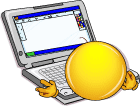 Проверьте  правильность  выполнения задания
Алгебра высказываний(алгебра логики)
Если истинность или ложность простых высказываний устанавливается  в результате соглашения на основании 
здравого смысла,  то истинность или ложность  составных высказываний вычисляется с помощью использования
 алгебры высказываний
способствует определению истинности или ложности составных высказываний, не вникая в их содержание
1 – ИСТИНА
0 - ЛОЖЬ
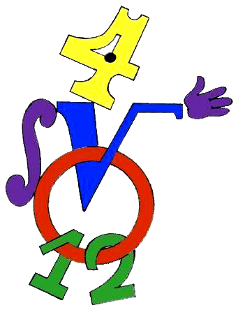 Простым высказываниям ставятся в соответствие логические переменные, обозначаемые прописными буквами латинского алфавита (A,B,C,D…..)
А=«Сейчас идёт урок информатики»       A=1

 В=«Уже 9 часов вечера»           B=0
Домашнее   задание
Привести по 2 примера простых, составных высказываний и умозаключений
Итог     урока
Логика- наука о формах и способах мышления

Основные формы мышления: понятие, высказывание(суждение), умозаключение

Вопросительные и восклицательные предложения не являются высказываниями, т.к. в них ничего не утверждается и не отрицается

 Алгебра высказываний способствует определению истинности или ложности составных высказываний, 
     не вникая в их содержание
Информационные ресурсы
Н.Д. Угринович, Учебник для 10-11 классов «Информатика и информационные технологии», -М., Лаборатория Базовых Знаний, 2004.
Практикум по информатике и информационным технологиям. Учебное пособие для общеобразовательных учреждений. / Угринович Н.Д., Босова Л.Л., Михайлова Н.И. - М. Лаборатория Базовых Знаний, 2001.
http://www.klyaksa.net Информационно-образовательный портал для учителя информатики и ИКТ
http://metod-kopilka.ru Информатика. Методическая копилка учителя информатики